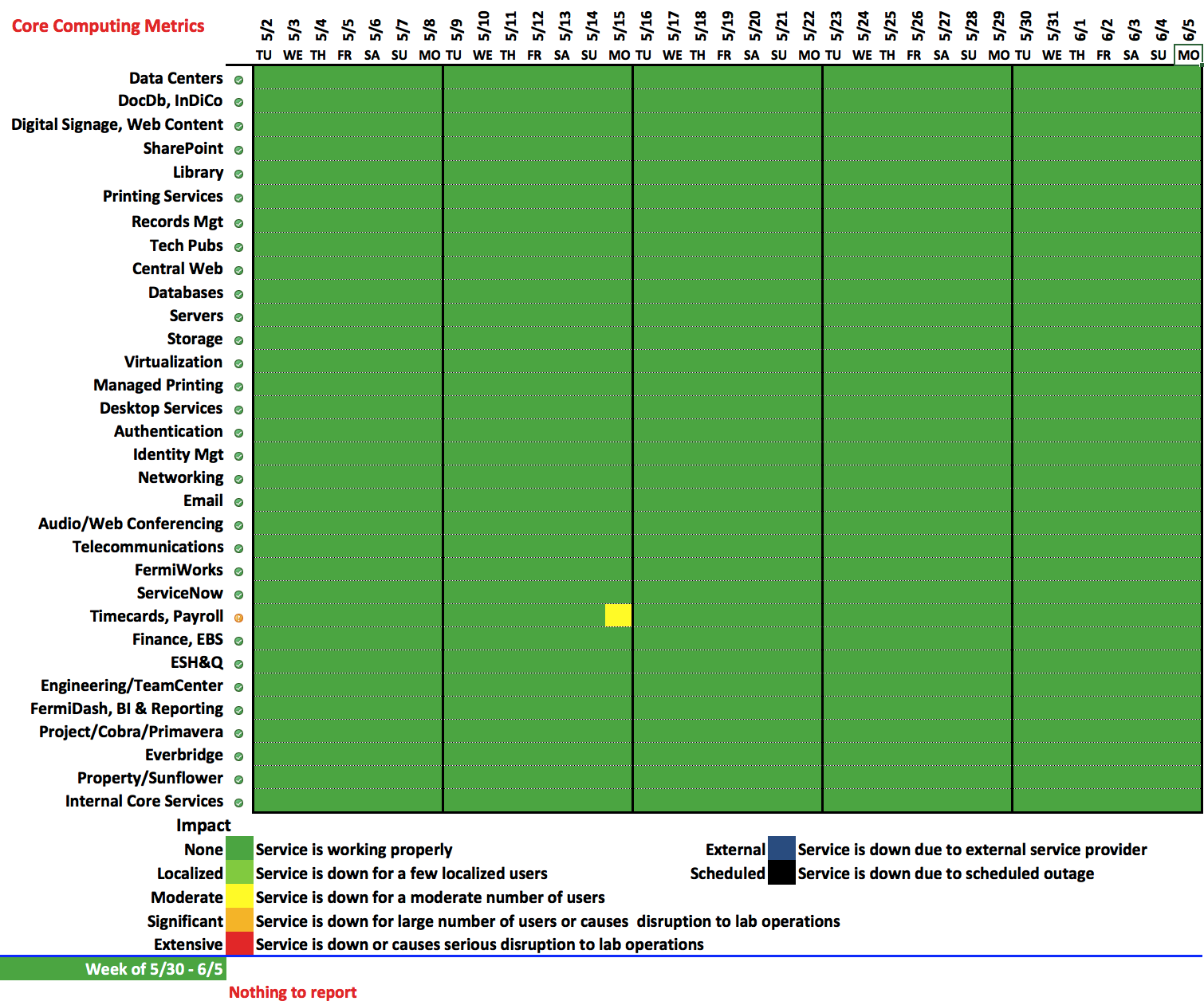 1
6/5/17
Bakken | Lab Status Meeting